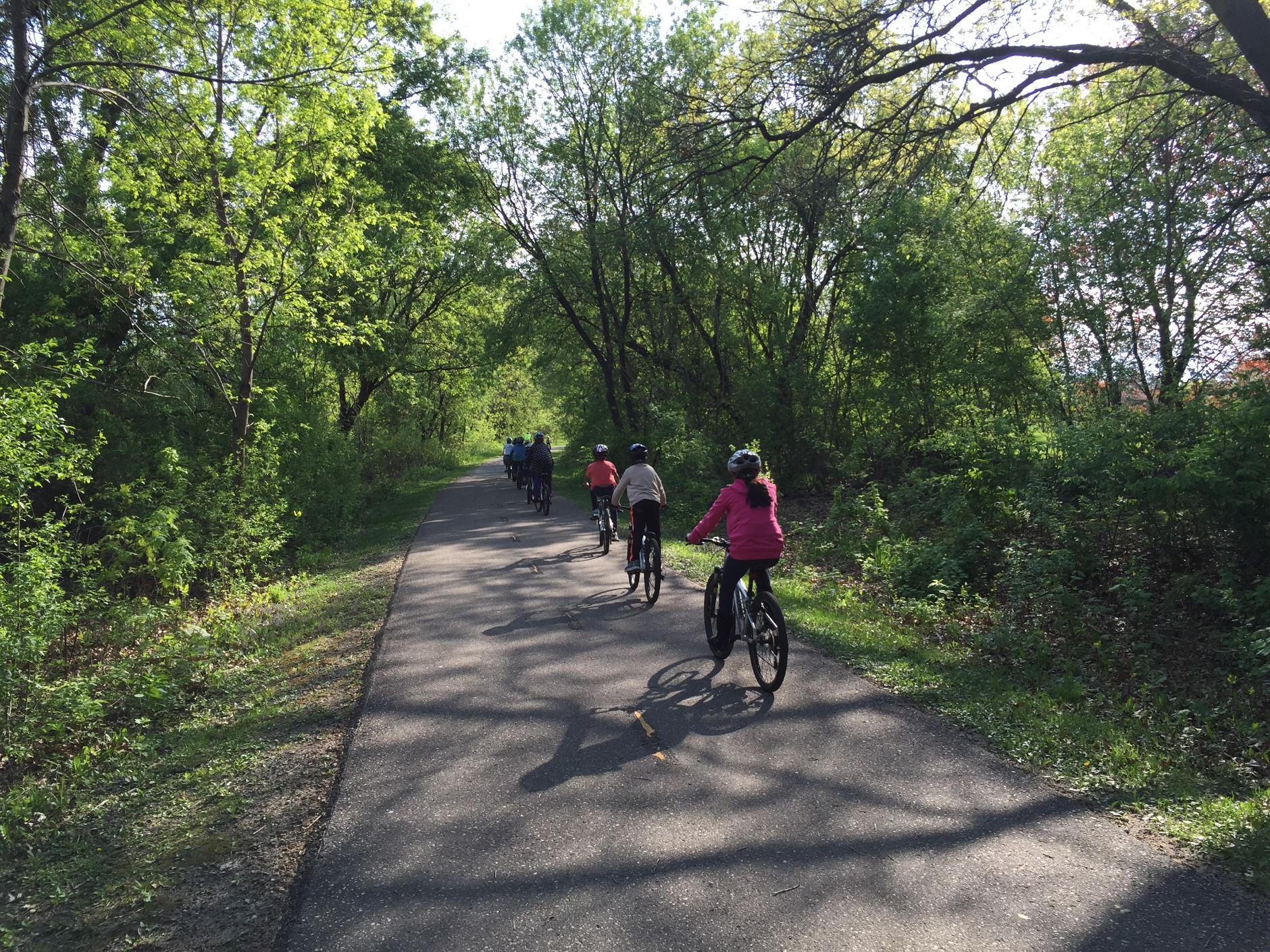 Parents & Guardians,
We need volunteers!
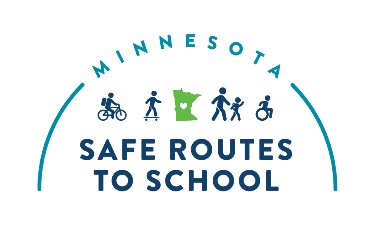 Bike to School Day: May 8th, 2024
Bike to School Day!
We need volunteers for Bike to School Day at
[Name of School]
May 8
2024
How you can help:
Lead a bike train
Host a check point for bike trains
Provide refreshments at the school
Provide prizes for participating students
Encourage your child and their friends to participate

Not sure how to help? We have guides to get you started! 
If you (or someone you know) can help, please contact:
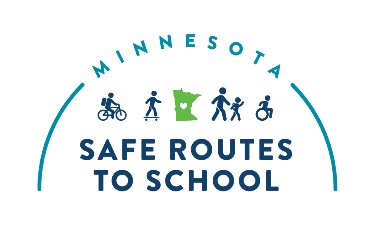 [Name]
[Email]	[Phone Number]
Learn more about Minnesota Safe Routes to School: www.mnsaferoutestoschool.org